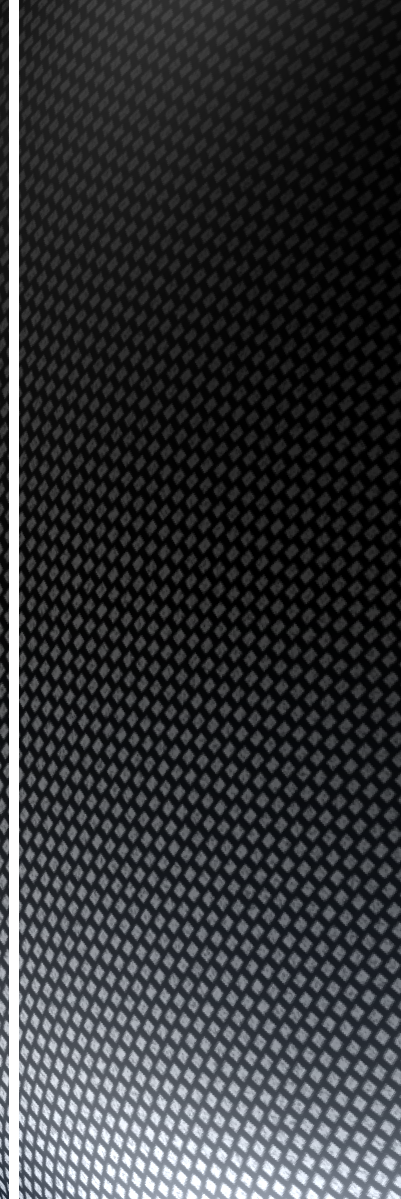 DIGITE O NOME DO APRESENTADOR DO TRABALHO AQUI
(LETRAS MAIÚSCULAS, TAMANHO 24, CENTRALIZADO, NEGRITO, COR PRETA)
Digite a filiação acadêmico-científica aqui
(TAMANHO 20, CENTRALIZADO, COR AZUL)

“DIGITE AQUI O TÍTULO DO TRABALHO”
(LETRAS MAIÚSCULAS, TAMANHO 18, CENTRALIZADO, NEGRITO, ENTRE ASPAS, COR PRETA)




ABAIXO, Exemplo de como deve ficar. APAGUE ESSA INFORMAÇÃO:

JOSÉ DA SILVA
Acadêmico do Curso de Medicina. UNICESUMAR. Bolsista PIBIC/....

“ANÁLISE QUALITATIVA.......”
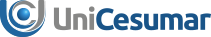 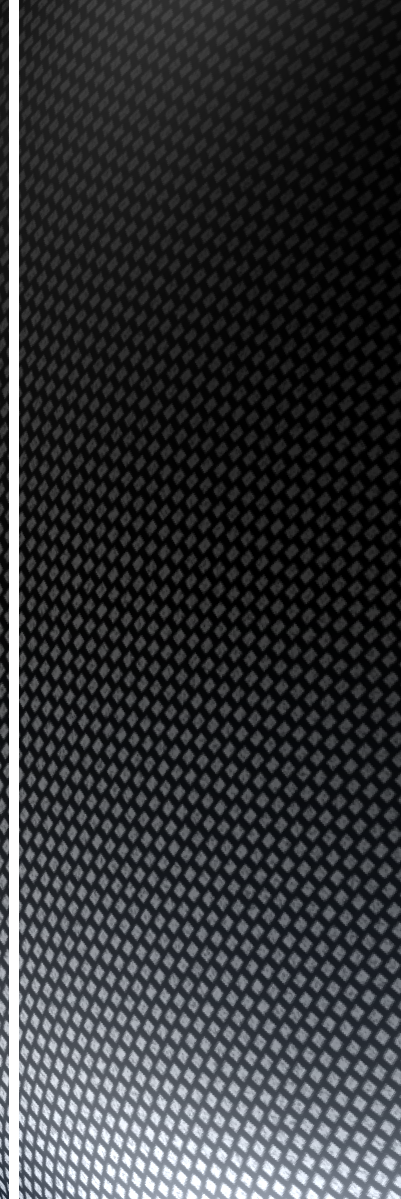 XI EPCC
Encontro Internacional de Produção Científica




29 e 30 de outubro de 2019
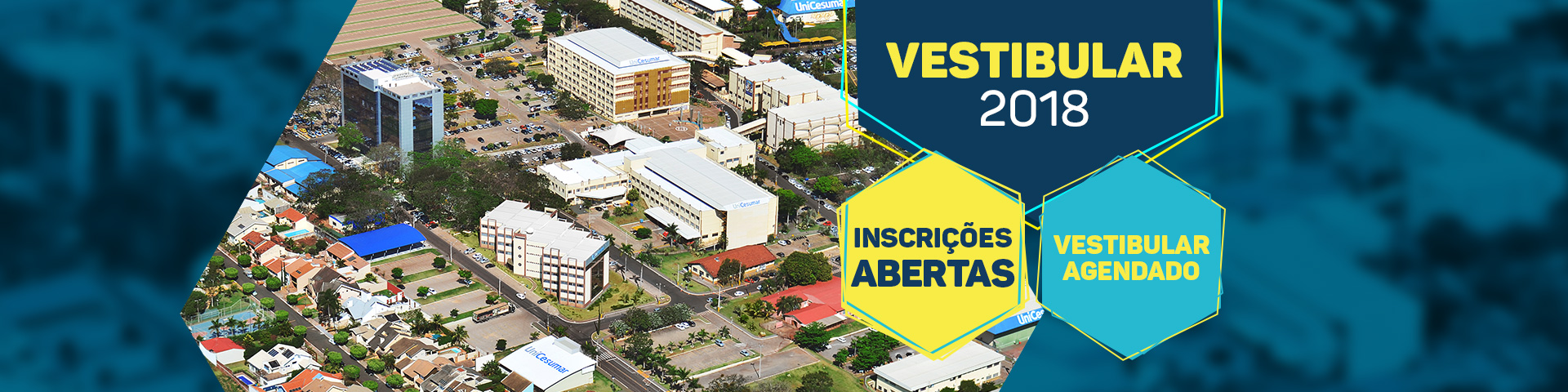 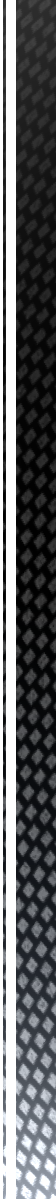 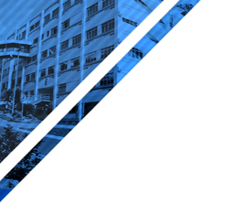 Utilize 1 slide para
EXPOR O ASSUNTO
XI Encontro Internacional de Produção Científica
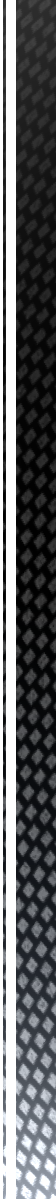 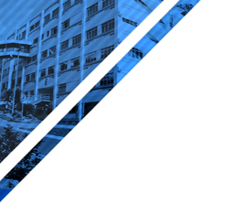 Utilize 1 slide para informar
PORQUE fez a pesquisa
XI Encontro Internacional de Produção Científica
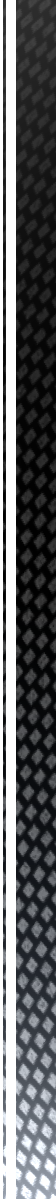 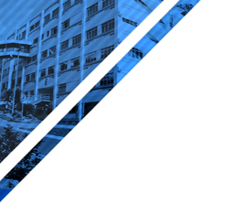 Utilize até 2 slides para informar
COMO fez a pesquisa
XI Encontro Internacional de Produção Científica
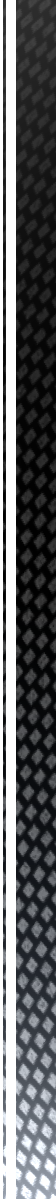 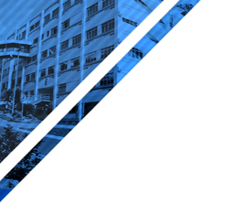 Utilize até 3 slides para apresentar os
PRINCIPAIS RESULTADOS OBTIDOS
XI Encontro Internacional de Produção Científica
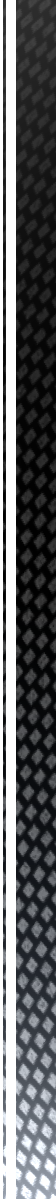 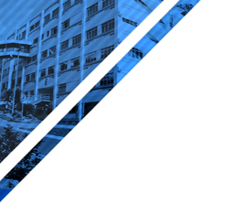 Utilize até 2 slides para apresentar as
CONCLUSÕES, que devem estar relacionadas com os objetivos propostos
XI Encontro Internacional de Produção Científica
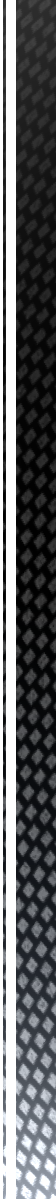 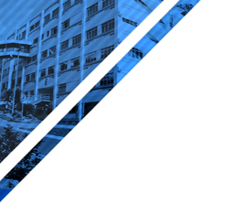 OBSERVAÇÕES

Ao iniciar sua apresentação, informe:

1º - O seu nome
2º - Qual sua instituição de vínculo
3º - Vínculo do trabalho (iniciação científica, mestrado, doutorado, etc.)


1) Seja claro e objetivo na elaboração/apresentações de seus slides;

2) Se organize para apresentar em até 10 (dez) minutos, no máximo;

3) Utilize mais figuras do que texto, se possível;

4) Mantenha-se tranquilo e sucesso na sua apresentação!
XI Encontro Internacional de Produção Científica